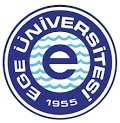 ÜRÜN YAŞAM DÖNGÜSÜ YÖNETİMİ (PLM ) YÜKSEK LİSANS PROGRAMI
Sürdürülebilir Havacılık Araştırmaları Çalıştayı
PLM Ürün Yaşam Döngüsü Yönetimi
4 Nisan 2019
Ege Üniversitesi (Atatürk Kültür Merkezi) İZMİR
Programın Açılma  Süreci
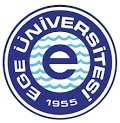 2016 yılında (YÖK)’ün dosya formatına göre iki program için
	Tezli Yüksek Lisans 
	Tezsiz İkinci Öğretim Yüksek Lisans
dosyalar hazırlanmıştır.
Fen Bilimleri Enstitü Kurulu ve Senato tarafından onaylanarak  dosyalar YÖK’e gönderilmiştir.
Her iki programın açılması ve öğrenci alımı için 2016 yılında YÖK’ten onay gelmiştir.
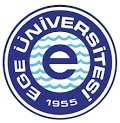 PLM Yüksek Lisans Programları
PLM Tezli YL Programı: akademik bir yüksek lisans programı olup programdan mezun olanların doktora programlarına başvurma hakkı vardır.
 İkinci Öğretim PLM Tezsiz YL Programı : mesleki bir program olup bir işte çalışanların takip edebileceği bir programdır. Programdan mezun olanların doktora programlarına başvurma hakkı yoktur.
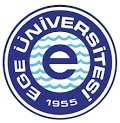 Programların  Kapsamı
Ürün Yaşam Döngüsü Yönetimi Tezli ve Tezsiz İkinci Öğretim Yüksek Lisans programları disiplinler arası niteliğe sahiptir. Bu kapsamda, söz konusu programlar, Fen Bilimleri ve Sosyal Bilimler enstitülerinin ilgili anabilim dallarının (Mühendislik, Fen, İktisadi ve İdari Bilimler, Ziraat, Güneş Enerjisi Enstitüsü, Çevre Sorunları Uygulama ve Araştırma Merkezi) kapsamaktadır. 

Programlar  Ürün Yaşam Döngüsü Yönetimi alanında uzmanlaşmak veya bu konulara ilgi duyarak bilgi birikimini artırmak isteyen öğrencilere çok disiplinli bir yaklaşımla, Ürün Yaşam Döngüsü Yönetimi konusunda bakış açısı ve bilgi birikimi sağlanması için gerekli olan bilgi ve beceriyi sunacaktır.
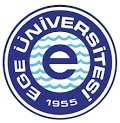 PLM Tezli YL Programı
PROGRAM ÇIKTILARI
Programı başarıyla tamamlayan mezunlar, 
Kazanılan matematik, fen ve mühendislik bilgilerini genişlemesine ve derinlemesine kullanarak ürün yaşam döngüsü yönetimi alanındaki problemleri kurgular
Analitik, modelleme ve deneysel esaslı araştırmaları yeni ve/veya özgün,ürün, fikir ve yöntemler geliştirerek tasarlar, uygular ve yorumlar
Sınırlı ya da eksik verileri kullanarak bilimsel yöntemlerle bilgiyi tamamlar ve uygular
Ürün Yaşam Döngüsü Yönetimi ile ilgili problemlerin çözümüne yönelik yenilikçi yöntemler geliştirir ve uygular
Ürün Yaşam Döngüsü Yönetimi ile ilgili araştırmalarda karşılaşılan karmaşık durumları çözümler,yorumlar ve bağımsız olarak yürütür
 Ürün Yaşam Döngüsü Yönetimi alanındaki bilgileri izleyerek, çalışmalarının süreç ve sonuçlarını alanı veya alanı dışındaki ulusal ve uluslararası ortamlarda sistematik ve açık bir şekilde yazılı, sözlü ve görsel  olarak aktarır
Hayat boyu öğrenmenin önemini benimseyerek, bilimsel ve teknolojik gelişmeleri, yenilikçilik, sürdürülebilirlik ve kalite çerçevesinde izleyip kendini donanımlı hale getirir
Mesleki tüm etkinliklerinde toplumsal, bilimsel ve etik değerleri gözetir
Disipliniçi ve disiplinlerarası takım çalışmalarında liderlik yapar, inisiyatif kullanır ve sorumluluk alır
PLM Tezsiz YL Programı
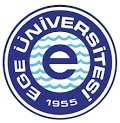 PROGRAM ÇIKTILARI 
Programı başarıyla tamamlayan mezunlar,
 
Kazanılan matematik, fen ve mühendislik bilgilerini genişlemesine ve derinlemesine kullanarak ürün yaşam döngüsü yönetimi alanındaki problemleri kurgular
Analitik, modelleme ve deneysel esaslı araştırmaları yeni ve/veya özgün,ürün, fikir ve yöntemler geliştirerek tasarlar, uygular ve yorumlar
Sınırlı ya da eksik verileri kullanarak bilimsel yöntemlerle bilgiyi tamamlar ve uygular
Ürün Yaşam Döngüsü Yönetimi ile ilgili problemlerin çözümüne yönelik yenilikçi yöntemler geliştirir ve uygular
Ürün Yaşam Döngüsü Yönetimi alanındaki bilgileri izleyerek, çalışmalarının süreç ve sonuçlarını alanı veya alanı dışındaki ulusal ve uluslararası ortamlarda sistematik ve açık bir şekilde yazılı, sözlü ve görsel  olarak aktarır
Hayat boyu öğrenmenin önemini benimseyerek, bilimsel ve teknolojik gelişmeleri, yenilikçilik, sürdürülebilirlik ve kalite çerçevesinde izleyip kendini donanımlı hale getirir
Mesleki tüm etkinliklerinde toplumsal, bilimsel ve etik değerleri gözetir
Disipliniçi ve disiplinlerarası takım çalışmalarında liderlik yapar, inisiyatif kullanır ve sorumluluk alır
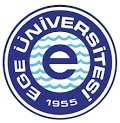 Programların Yapısı
Tezli Program : 7 ders (4 zorunlu, 3 seçmeli), seminer :60 AKTS
                                   Tez ve Tez Özel Konuları: 60 AKTS

Tezsiz Program : 10 ders (2 zorunlu, 8 seçmeli), 45 AKTS
						  Dönem Projesi :15 AKTS
120 AKTS
60  AKTS
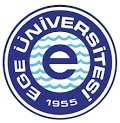 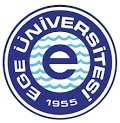 Başvuru Koşulları
PLM TEZLİ 
ALES sonuç belgesi• 55 Sayısal Puan veya• GRE ya da GMAT sınavlarından buna eşdeğer bir puan
Yabancı Dil Yeterlik Belgesi• YDS’den en az 50 puan veya ÜAK tarafından kabul edilen diğer sınavlardan birinden bu puana eş değer bir puan ( Yabancı Dil Belgesi olmayan adaylarEÜ Yabancı Diller Yüksek Okulu tarafından yapılacak Yabancı Dil  Sınavından en az   0 puan almalıdırlar. Yeterli puanı alamayan adaylar mülakata giremez.
Lisans diploması veya çıkış belgesi
Resmi Onaylı Lisans Transkripti
İmzalı Başvuru Formu çıktısı
Özgeçmiş
PLM Tezsiz
 	(Yabancı Dil ve ALES Şartı aranmaz)
 
Lisans diploması veya çıkış belgesi
Resmi Onaylı Lisans Transkripti
İmzalı Başvuru Formu çıktısı
Özgeçmiş
Toplam Öğrenci Sayısı
2016-2017 Bahar Yarıyılından beri 5 dönem öğrenci kabulü olmuştur.
Toplam Öğrenci Sayısı:   Tezli  31  (19 E, 12 K)
                                                       (4 Bilimsel Hazırlık)
                                                        Tezsiz  9  (7  E, 2 K)
40 öğrenci
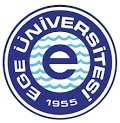 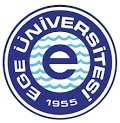 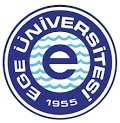 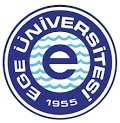 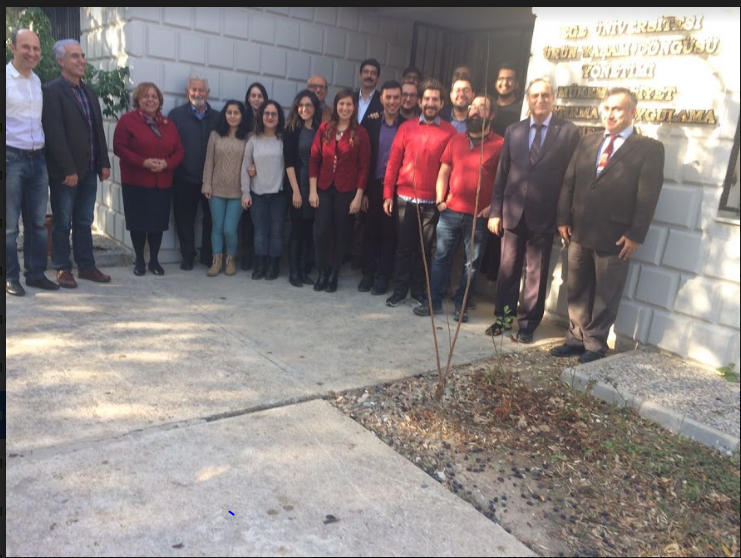 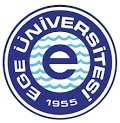 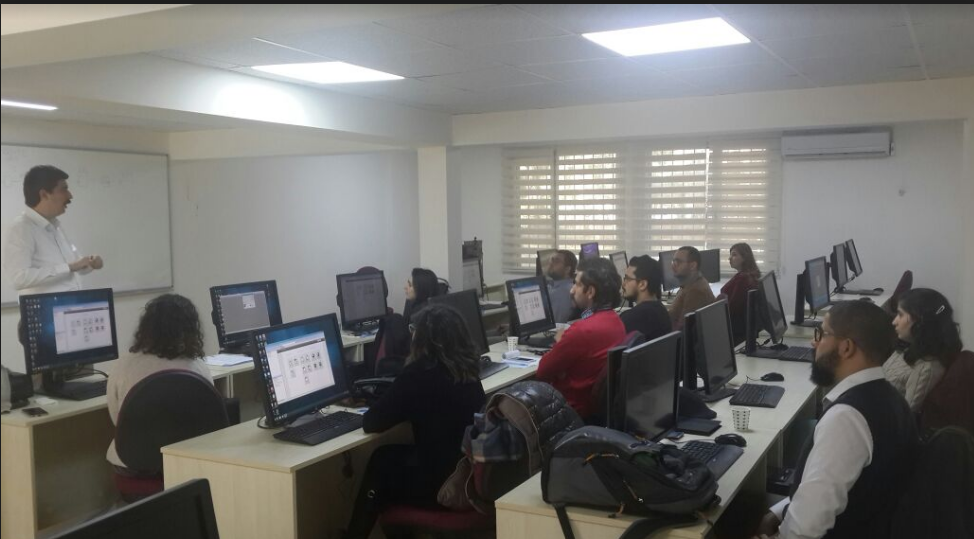 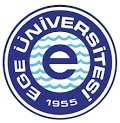 İlginiz için teşekkür ederim….